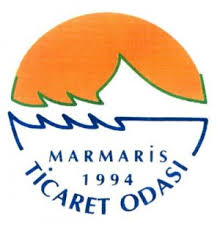 HUKUK BİRİMİ
GÖREVİ
MARMARİS TİCARET ODASI ADINA YA DA ALEYHİNE AÇILAN İCRA TAKİPLERİNİ VE DAVALARI TAKİP ETMEK
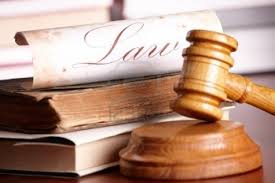 GÖREVİ
KENDİSİNDEN İSTENEN KONULARDA ARAŞTIRMA YAPARAK HUKUKİ GÖRÜŞ BİLDİRMEK
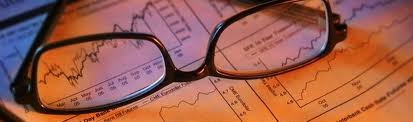 GÖREVİ
KURUMDA KULLANILACAK SÖZLEŞMELERİ HAZIRLAMAK
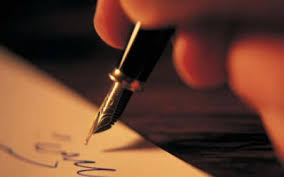 GÖREVİ
ÜYELERE ÜCRETSİZ HUKUKİ DANIŞMANLIK YAPMAK
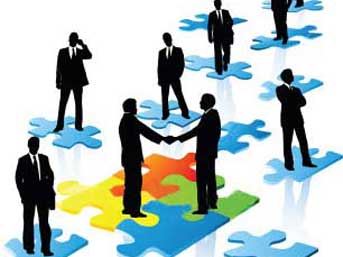 DANIŞMANLIK HİZMETİNDEN NASIL FAYDALANILIR?
TALEP FORMU İLE BAŞVURU YAPILIR

ÖN ÇALIŞMA YAPILIR

GEREKİRSE ÜYE İLE İKİNCİ BİR GÖRÜŞME YAPILIR

ÇALIŞMA SONUCU ÜYEYE BİLDİRİLİR
DANIŞMANLIK KAPSAMI NEDİR?
SÖZLÜ DANIŞMA

YAZILI DANIŞMA

DAVA DİLEKÇESİ YAZILMASI

İHTARNAME YAZILMASI

KURUMLARA DİLEKÇE YAZILMASI
NEREDEN ULAŞILIR?
417 43 73 (137 DAHİLİ)

www.mto.org.tr

ebrukilic@mto.org.tr

MARMARİS TİCARET ODASI HİZMET BİNASI